SC Powder
Номинация
Направление
Состав
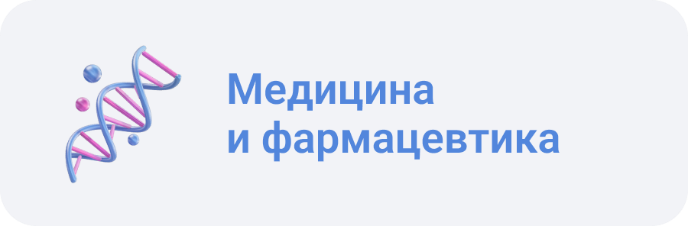 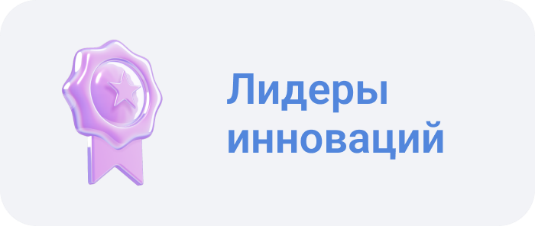 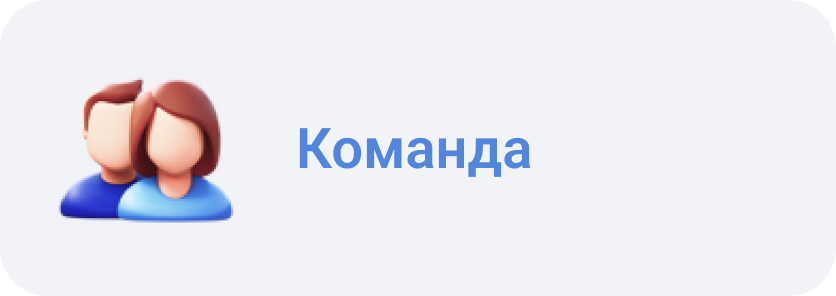 Автор проекта
Стадия проекта:
Полуянов А.М. – руководитель
направления
Развитие проекта
Состав команды
Наименование организации
Медведев Ю.В. – заведующий
лабораторией
Крамаренко О.С. – руководи-
тель проектного офиса
Суворова А. В. – технический 
руководитель
Общество с ограниченной ответственностью "Сайнтифик Комплайнс"
2025
Описание проекта: проблема и решение
Проблема
Оценка эквивалентности лекарственных форм, контроль качества, разработка новых лекарственных форм – одни из ключевых задач в фармацевтической индустрии. Важно отметить, что такие тесты позволяют сократить количество испытаний на людях, в т.ч. при регистрации воспроизведённых лекарственных препаратов (процедура «биовейвер»). Однако эксперимент в фармакопейных средах растворения имеет недостатки для некоторых изучаемых объектов: он не всегда информативен для веществ II и IV классов биофармацевтической классификационной системы (БКС) ввиду низкой дискриминативности методик, а также недостаточно релевантному реальному содержимому желудочно-кишечного тракта.
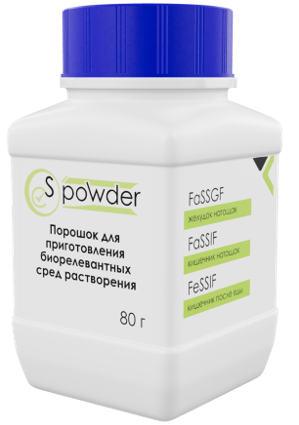 Варианты решения
Проведение тестов в БРС для проблемных препаратов, используя SC Powder.
2
Описание проекта: проблема и решение
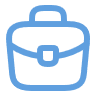 Проект
SC Powder - порошок для приготовления биорелевантных сред растворения. Позволяет воспроизвести условия, как в желудочно-кишечном тракте человека, что расширяет возможности лабораторий, занимающихся анализом твердых лекарственных форм и позволяет получать физилогически релевантные результаты в ходе исследований.
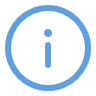 Решение
Для целей биопредикции были разработаны биорелевантные среды растворения (БРС). БРС – это среды растворения, приближенные к внутренним жидкостям человеческого организма (кишечный, желудочный сок) по химическому составу и по физико-химическим свойствам (рН, осмолярность, буферная емкость, поверхностное натяжение). Использование данных сред позволяет максимально приблизить результаты испытаний in vitro к условиям in vivo. 
ООО «СК» - единственный производитель порошка для приготовления биорелевантных сред в России.
3
Обоснование инновационности проекта
Из порошка можно приготовить три растворения:
Инновационность
Инновационная составляющая SC Powder заключается в уникальной технологии, которую команда ООО «СК» разрабатывала и совершенствовала на протяжении 1 года.

Порошок для приготовления биорелевантных сред растворения SC Powder представляет собой смесь двух компонентов: лецитин и таурохолат натрия. При отдельном добавлении компонентов раствор не обладает солюбилизирующими свойствами, из-за высокой гигроскопичности лецитина (комковании на поверхности) и выпадении в осадок таурохолевой кислоты в среде FaSSGF с рН 1,6. Именно поэтому наша особая технология позволяет получить продукт готовый для дальнейшего использования.
4
Обоснование технологичности решения
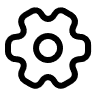 Технологические особенности проекта
В рамках производства нашего продукта разработан уникальный способ растворения лецитина и смешивания его с таурохолатом натрия до получения гомогенного раствора, а так же подобраны, оптимизированы условия лиофильной сушки и технологии, позволяющие в минимально короткие сроки получить высокий выход продукта.
В рамках разработки технологии получения гомогенного раствора из лецитина и таурохолата натрия были подобраны следующие условия: растворитель, условия отгонки растворителя, оборудования которые приводят к получению тончайщего слоя лецитина, необходимого для образования гомогенного раствора с таурохолатом натрия.
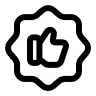 Уникальность и преимущества технологии
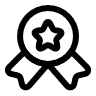 Конкурирующие смежные технологии
На данный момент похожей технологией обладает  британская компания Biorelevant.
Оригинальный порошок получен по особой технологии, которая придаёт ему солюбилизирующие свойства, обусловленные образованием в растворе полиламелярных липосом, которые обеспечивают увеличение высвобождения.
5
Дорожная карта проекта
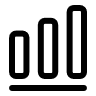 Стадия и дальнейшая реализация
На данный момент осуществляются активные продажи, расширена линейка – новый продукт буферы-концентраты для приготовления БРС SC ReMedia.
Планируется разработка маркетинговой стратегии, дальнейшее расширение линейки продуктов и масштабирование производства.
IV кв. 2024-
Рост продаж, разработка линейки продуктов, выход на рынок SC ReMedia
I-II кв. 2025-
Масштабирование производства, расширение ассортимента
IV кв. 2023-
Тестирование первых партий в in vitro испытаниях, стандартизация
III кв. 2024-
Выход на рынок,
отгрузка первых партий, оформленных в рамках предзаказа
III кв. 2023-
Апробация технологии производства
IV кв. 2022-
Поиск научных публикаций, патентов
Необходимые для реализации ресурсы
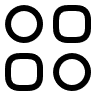 Оборудование, специалисты, материалы, в т.ч. реактивы.

У ООО «СК» есть все вышеперечисленные ресурсы.
6
Информационный задел о проекте
Суворова А.В., Медведев Ю.В., Лосенкова П.А., Крамаренко О.С., Малашенко Е.А., Полуянов А.М., Шохин И.Е. Подходы к проведению физиологически релевантного теста (ФРТ) при изучении лекарственных препаратов, содержащих вещество подкласса IIс БКС, на примере сорафениба. Разработка и регистрация лекарственных средств. 2024;13(3):176-185.
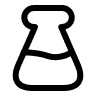 Научно-публицистический задел
Суворова А.В., Лосенкова П.А., Медведев Ю.В., Малашенко Е.А., Карнакова К.К., Багаева Н.С., Савченко А.Ю., Полуянов А.М., Шохин И.Е. Применение in vitro исследований для предсказания фармакокинетики таблеток ривароксабана. Разработка и регистрация лекарственных средств. 2024;13(3):186-198.
https://www.pharmjournal.ru/jour/article/view/1915
Суворова А.В., Медведев Ю.В., Лосенкова П.А., Крамаренко О.С., Малашенко Е.А., Полуянов А.М., Шохин И.Е. Подходы к проведению физиологически релевантного теста (ФРТ) при изучении лекарственных препаратов, содержащих вещество подкласса IIс БКС, на примере сорафениба. Разработка и регистрация лекарственных средств. 2024;13(3):176-185.
https://www.pharmjournal.ru/jour/article/view/1912
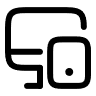 Медийный задел
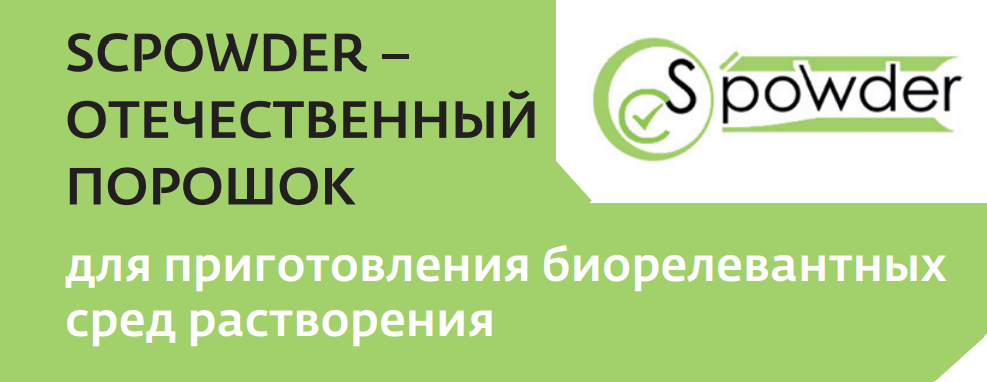 Сайт компании (Форма предзаказа) 
Партнёрская сеть (Входящий поток клиентов)
Дружественные СМИ (Журнал Russian Business Guide - рекламные материалы)
Медиа ресурсы:
https://www.rbgmedia.ru/files/rbg-250.pdf
7
Защита интеллектуальной собственности
Интеллектуальная собственность
Защита прав на интеллектуальную собственность
Все права на интеллектуальную собственность принадлежат ООО «СК».
В 2025 г. зарегистрирована заявка на получение патента
Необходимые документы:
Патент на технологию
8
Конкурентный анализ
Отличие от конкурентов
SC Powder – 

Выгоднее;
Высокое качество;
Нет ограничений на поставки по России.
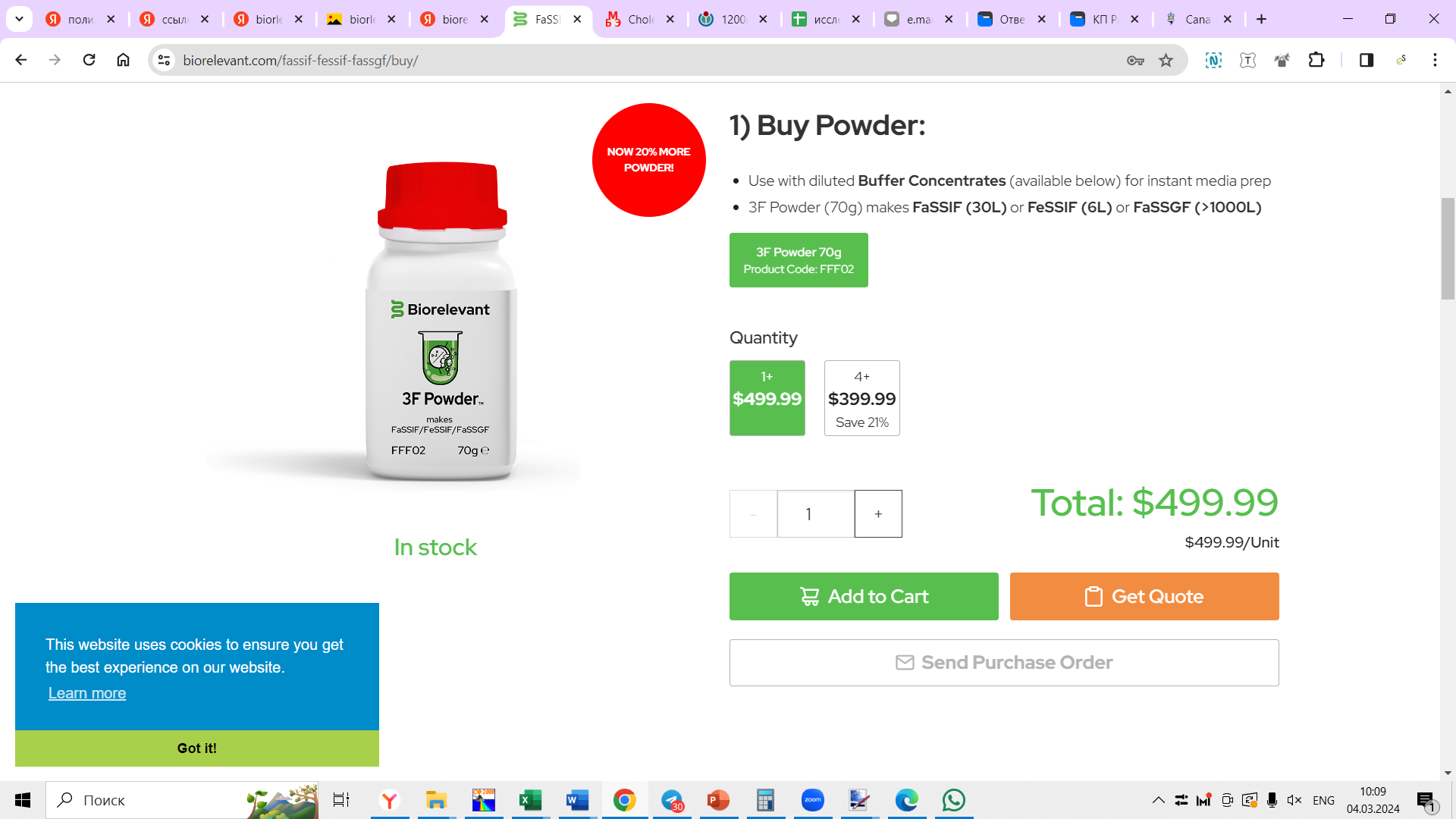 Конкуренты
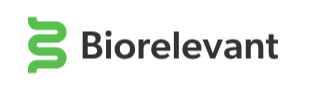 Наиболее крупный производитель компонентов биорелевантных сред на данный момент - компания Biorelevant.
Сайт компании
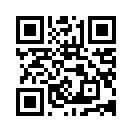 Фасовка:

7 г


70 г
9
Конкурентный анализ
10
Экономическая значимость проекта
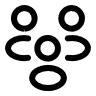 Целевая аудитория
Фармацевтические компании - производители лекарственных препаратов (около 50 компании в РФ) – количество компаний на данный момент 10 (подписано CDA); 

Фармацевтические ВУЗы около 55 по РФ (Сеченовский Университет, РНИМУ им. Н.И, Пирогова, МГУ им М.В. Ломоносова, СПФХУ МЗ РФ, ПФГА МЗ РФ);

Научно-исследовательские институты, изучающие твердые лекарственные формы (около 10 компаний в РФ);
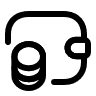 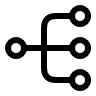 Стоимость и сроки реализации и окупаемости
Пилотирование и внедрение
Информация о цене реализации решения в зависимости от его стадии:
Срок реализации проекта – 1 год (2023)
От разработки технологии до первых продаж;
Срок окупаемости проекта – 1 год (2024).
Потенциальные покупатели - заводы-производители отечественных лекарственных препаратов. На данный момент ёмкость рынка оценивается в 20 млн. рублей.
11
Бизнес-модель
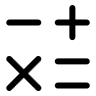 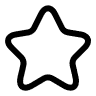 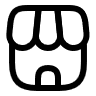 Описание бизнес-модели и принципа работы:
Предоставленная ценность:
Каналы продаж:
Испытания в БРС позволяют предсказать поведение лекарственного препарата в организме человека на этапе in vitro перед выходом на клинический этап и снизить риски получения неэквивалентных результатов.
Дополнительно каждому из сегментов потребителей кроме самого продукта мы можем предложить клиентам обучение по БРС.
Наши клиенты хотят получать наши продукты через канал нулевого уровня.
На данный момент клиенты получают продукт напрямую от производителя, этот канал является наиболее эффективным.
Ключевые действия для работы: 
Закупка реактивов и оборудования
Обучение специалистов
Производство
Реализация 
Ключевые действия для выстраивания отношений с клиентами:
Создание формы предзаказа на сайте
Участие в выставках, конференциях
Персональная поддержка клиентов 
Реклама
Получение обратной связи
12
Бизнес-модель
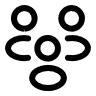 Оценка рынка
(Potential Available Market) – потенциальный объём рынка;
 (Total Addressable Market) – общий объём целевого рынка;
(Served/Serviceable Available Market) – доступный объём рынка;
(Serviceable & Obtainable Market) – реально достижимый объём рынка;
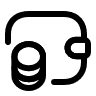 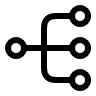 Доходы:
Структура затрат
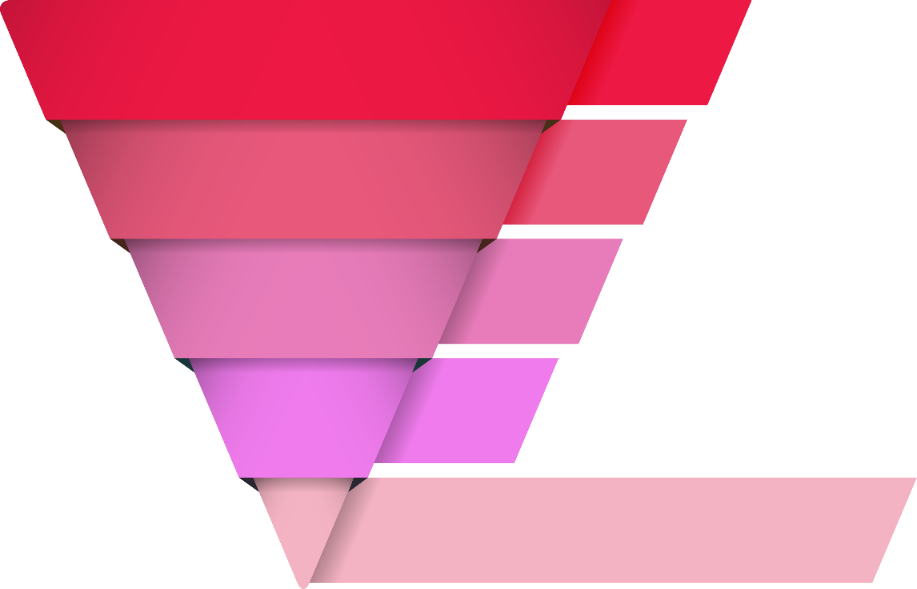 PAM
50 млн ₽
Клиенты готовы платить и платят сейчас за качественный продукт, поставляемый в краткие сроки. 
В данный момент оплата осуществляется на основании договоров поставки, счетов-договоров и счетов.
Наиболее важные затраты: материалы, в т. ч. реактивы, оборудование, упаковка, затраты на логистику.
Наиболее затратные ключевые ресурсы  – реактивы.
Производство – самый дорогой этап.
25 млн ₽
TAM
5 млн ₽
SAM
3,2 млн ₽
SOM
6,2 млн ₽
Прогнозы по развитию рынка на период реализации проекта
13
Текущие результаты проекта и планы
Результат
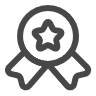 Выручка за 2024 г. составила 1 636 780 р., планируемые показатели на 2025 г. – 3 273 560 р.

2023-2024 г – изучение рынка, разработка и оптимизация технологии производства; с 2024 г – первые продажи SC Powder, формирование клиентской базы, разработка стратегии маркетинга.
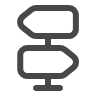 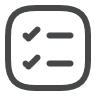 Что вам сейчас нужно для эффективной реализации проекта?
План реализации
По данному проекту планируется дальнейшая реализация продукта, масштабирование производства и расширение линейки. 
Прогноз по продажам: 2025 год – 5 000 г, 2026 – 7 000 г, 2027 – 10 000 г. 
Инвестиции будут направлены на закупку реактивов, оборудования, затраты на маркетинг.
Приведите информацию о цене реализации вашего решения в зависимости от его стадии
Срок реализации проекта – 1 год (2025);
Срок окупаемости проекта – 1 год (2025).
14
Команда
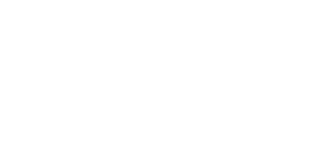 Медведев Ю.В.
Суворова А.В.
Полуянов А.М.
Крамаренко О.С.
Технический руководитель, директор ЦНР ООО «СК»
Технология и производство
1. Заведующий лабораторией ООО «СК»
2. Оценка качества готового продукта
Автор проекта, генеральный директор ООО «СК»
Руководитель направления
Руководитель проектного офиса ООО «СК»
Маркетинг и распространение
15